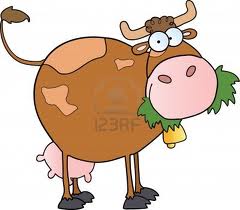 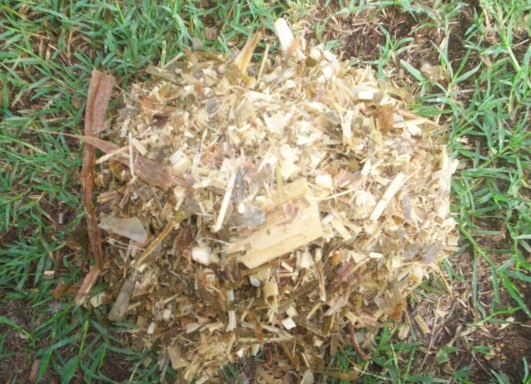 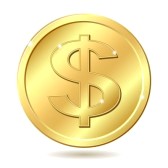 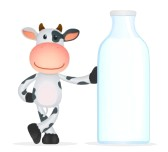 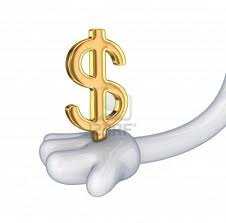 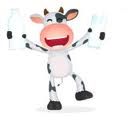 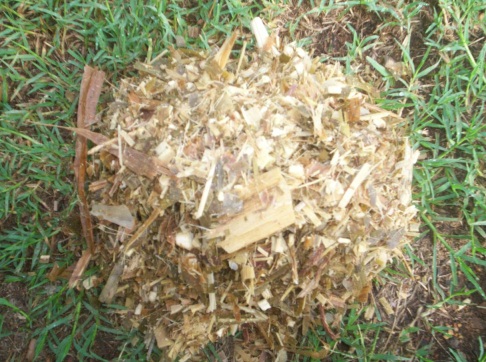 Prototipos de Etiqueta para el producto-Camiseta y calcomanía